Applied Artificial IntelligenceLecture 25Model Deployment and Maintenance
Arthur Kordon
Kordon Consulting LLC
Methodology workflow
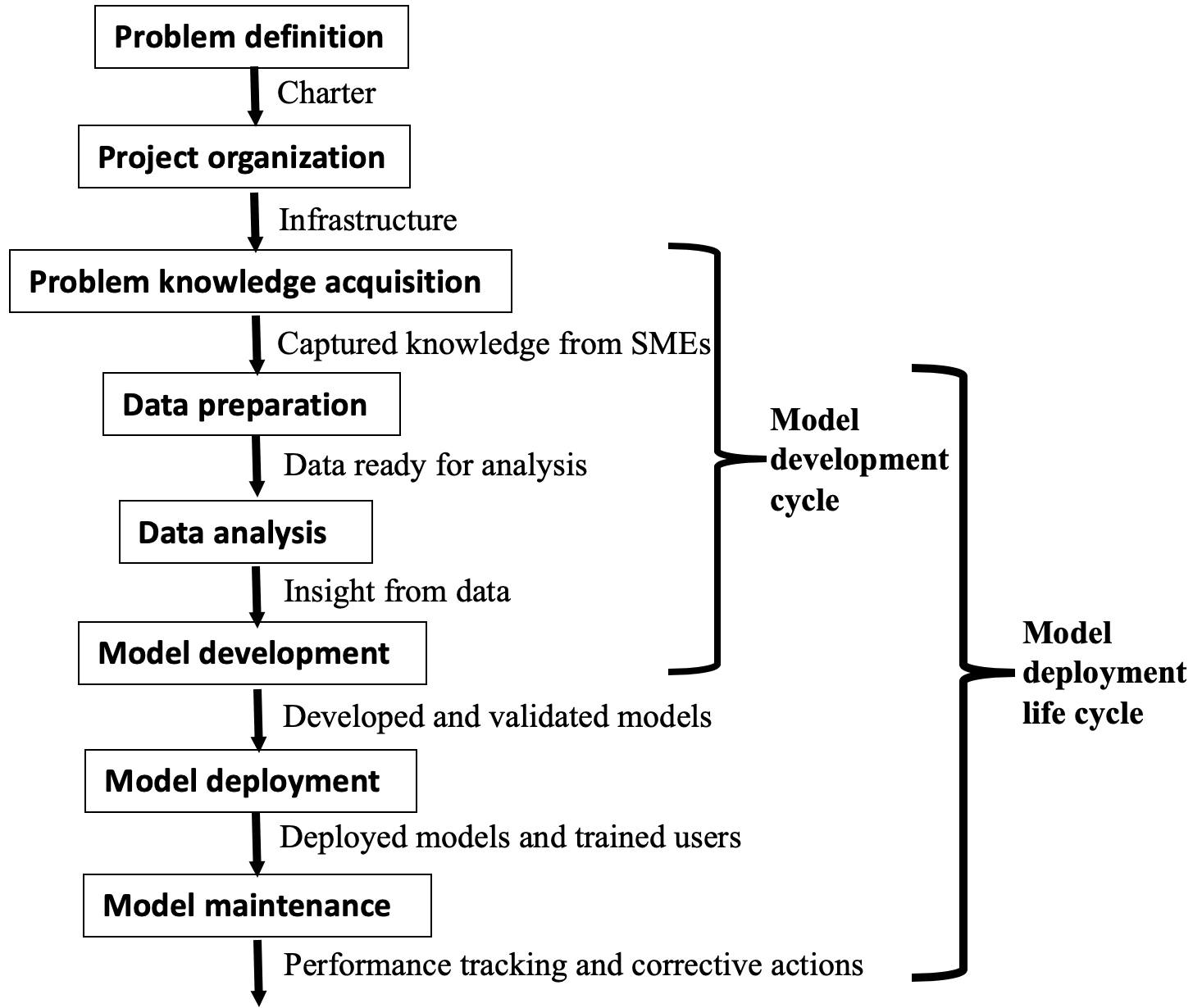 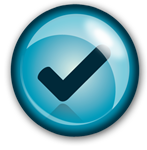 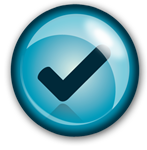 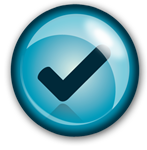 Investment
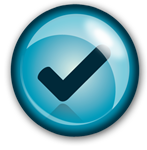 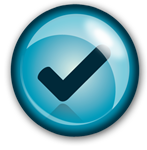 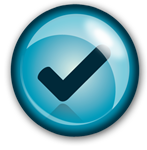 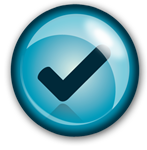 Return of Investment
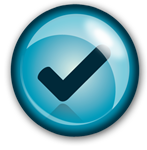 Kordon Consulting LLC
2
Lecture 25 agenda
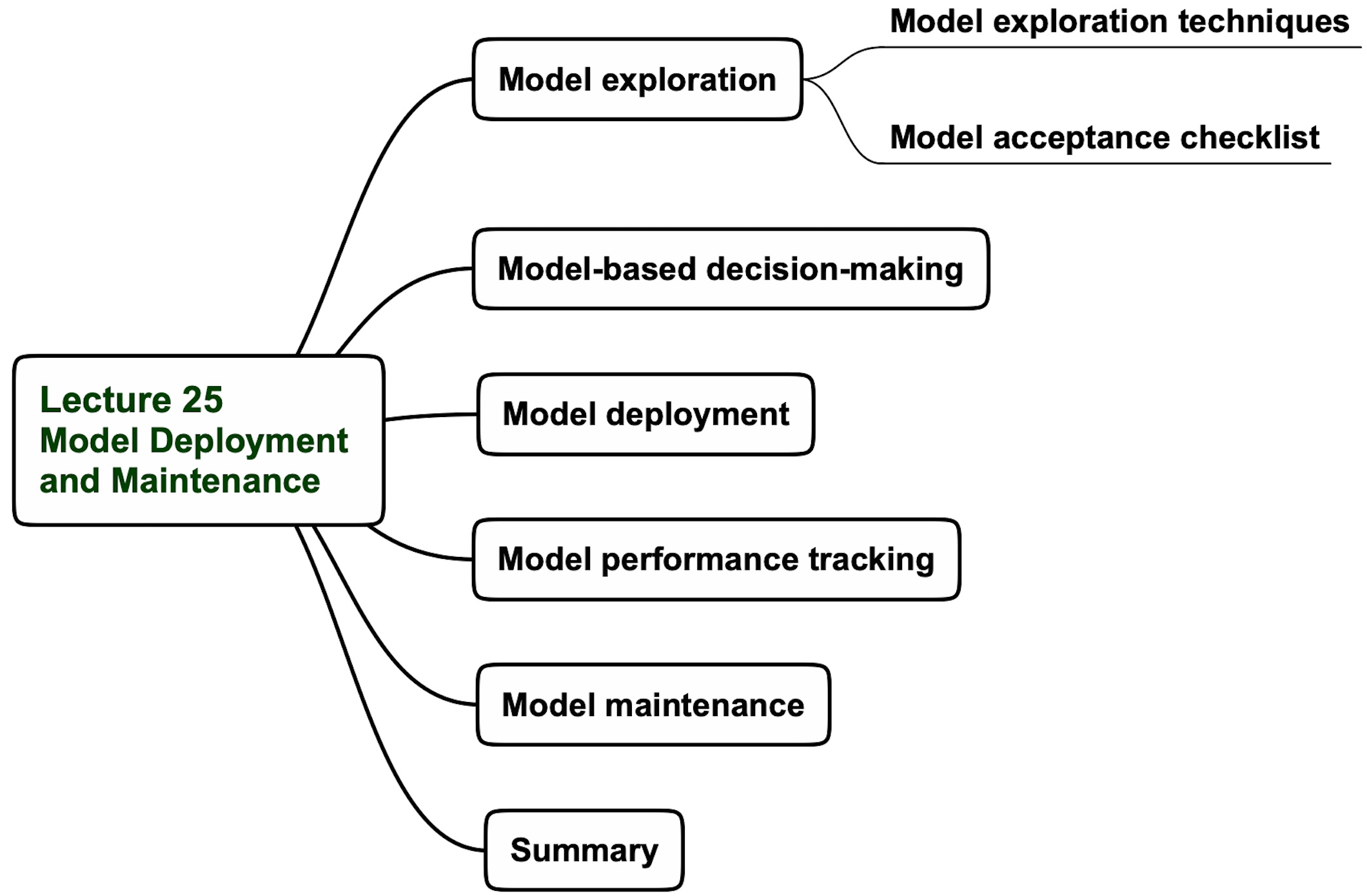 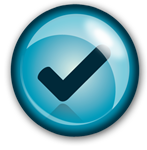 Kordon Consulting LLC
3
Model exploration techniques: prediction profilers
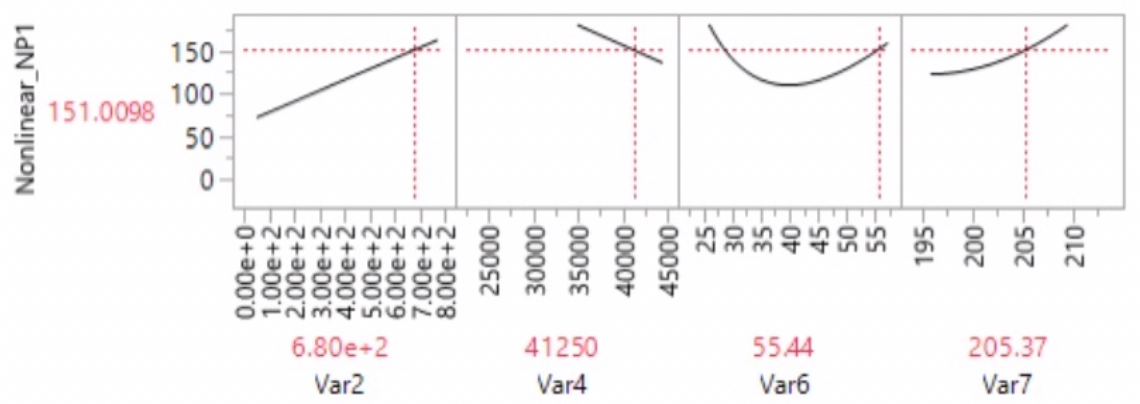 2D profilers
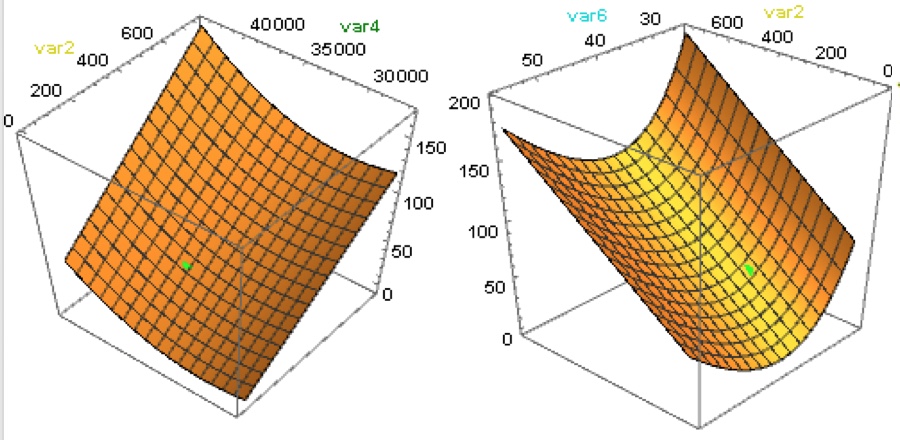 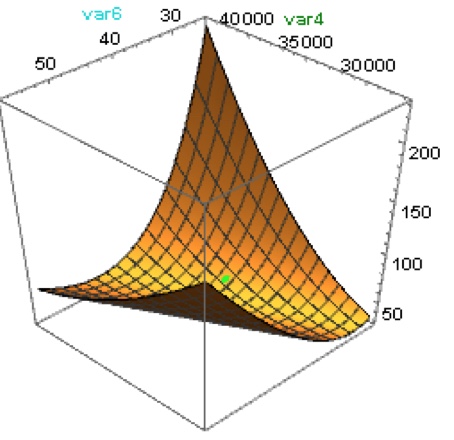 Response surface profilers
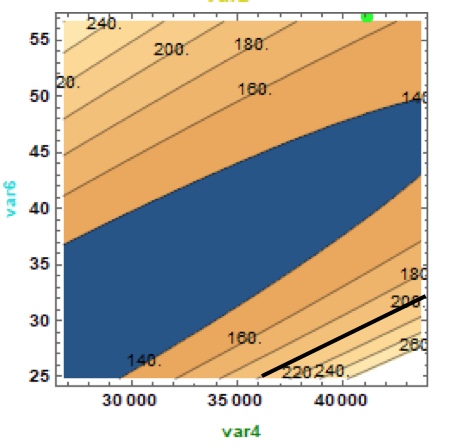 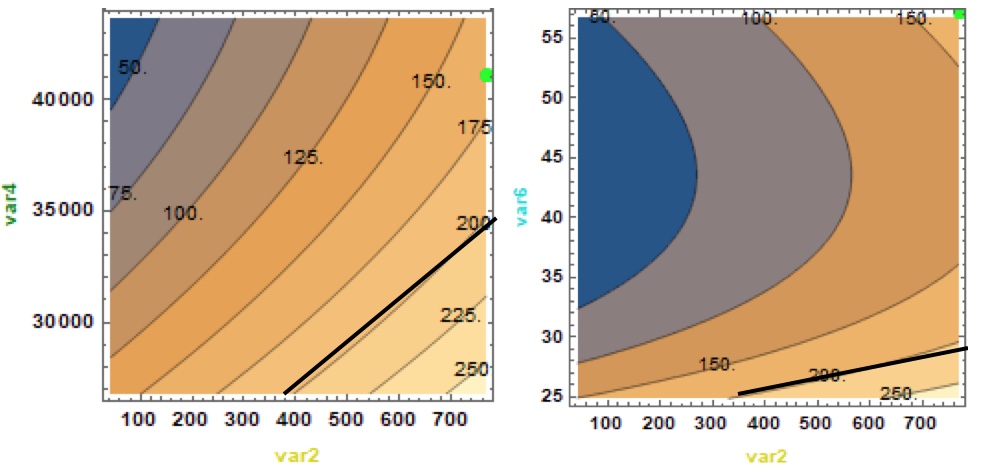 Contour plots profilers
Kordon Consulting LLC
4
Model exploration techniques: Monte Carlo simulations (broad range)
Monte Carlo simulations produce distributions of possible outcome values that can give insight about the robustness of the model in the input ranges explored.
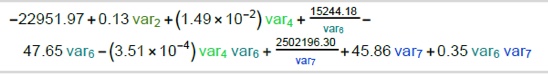 Emissions estimation model
NP1
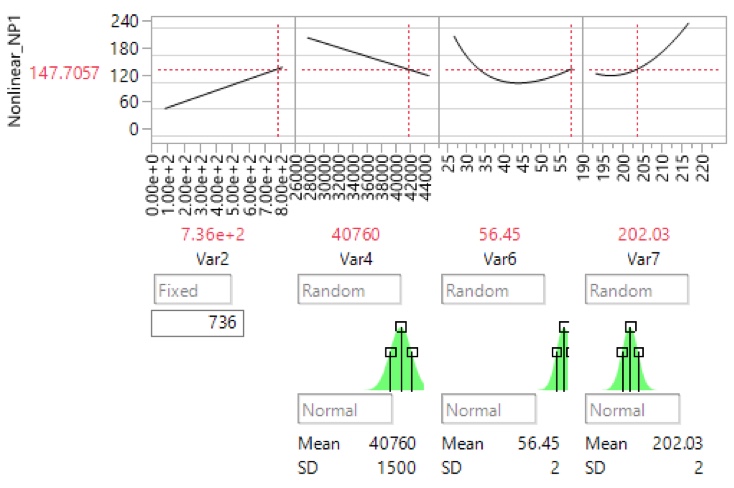 Predicted emissions distribution
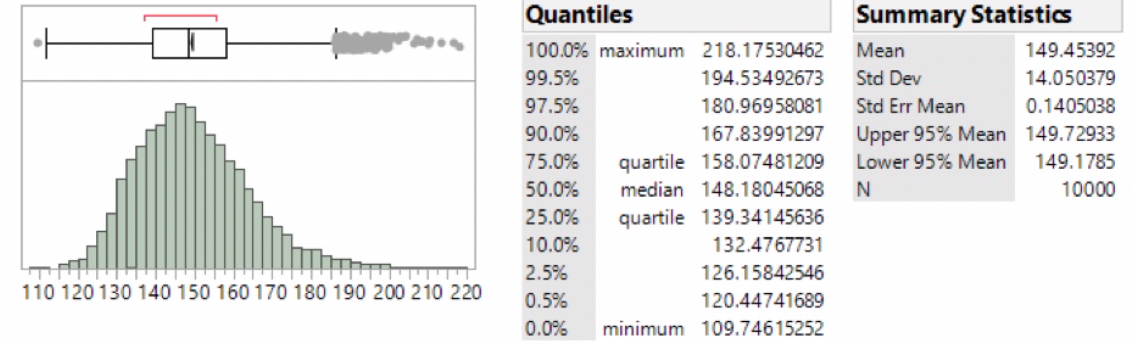 Emissions > 180 violate threshold
Broad range
Var4 is the production rate
Kordon Consulting LLC
5
Model exploration techniques: Monte Carlo simulations (narrow range)
Monte Carlo simulations produce distributions of possible outcome values that can give insight about the robustness of the model in the input ranges explored.
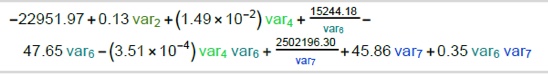 NP1
Predicted emissions distribution
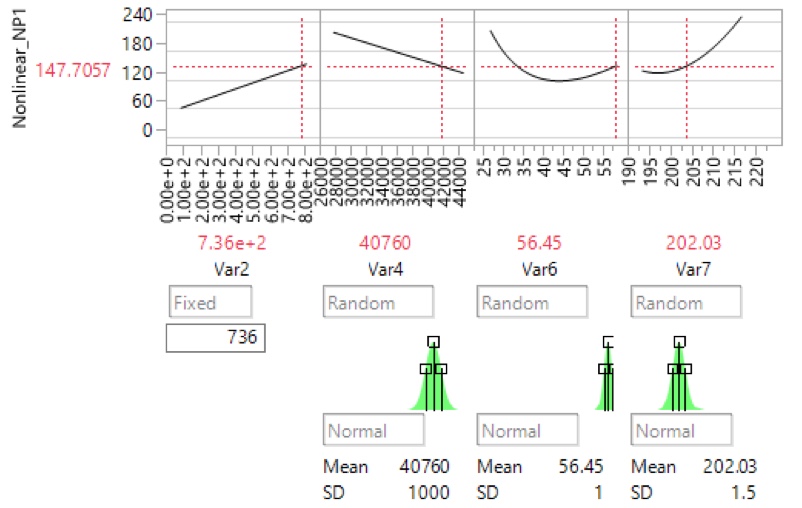 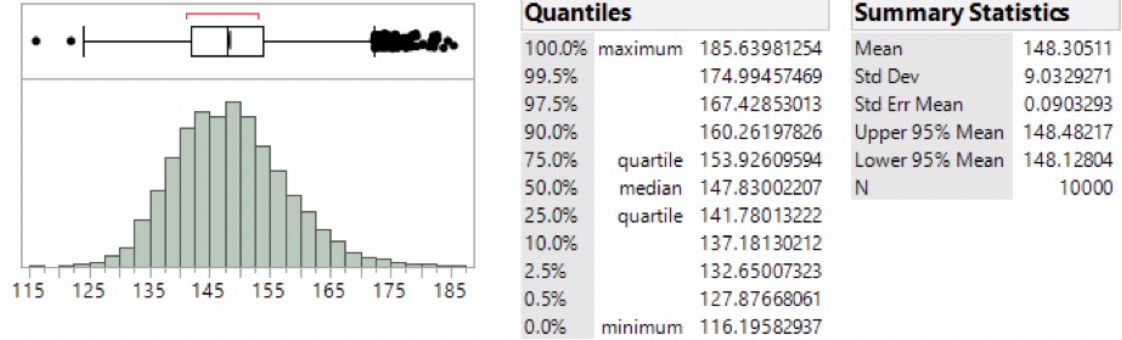 Emissions > 180 violate threshold
Narrow range
Var4 is the production rate
Kordon Consulting LLC
6
Model acceptance checklist
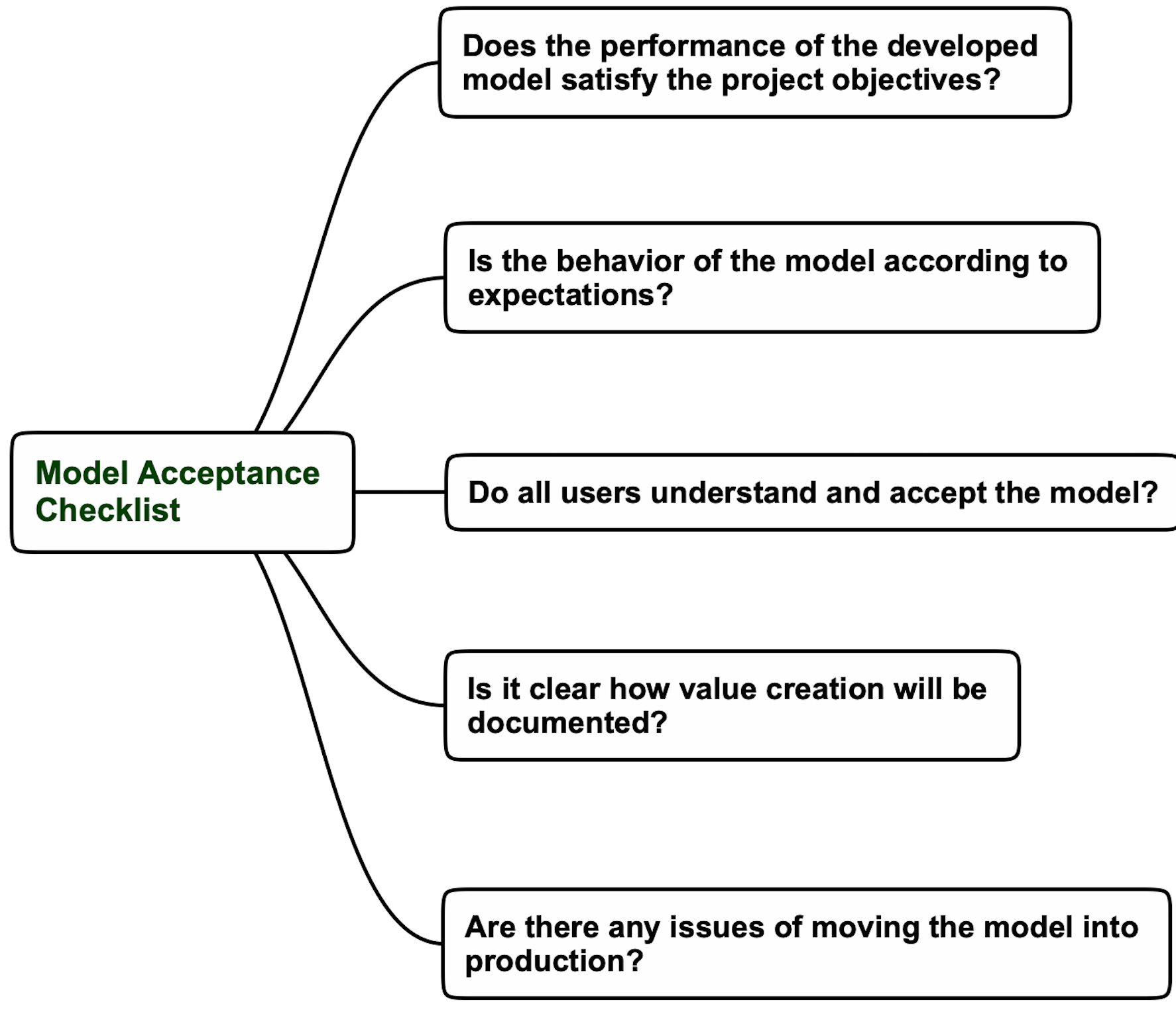 Kordon Consulting LLC
7
Lecture 25 agenda
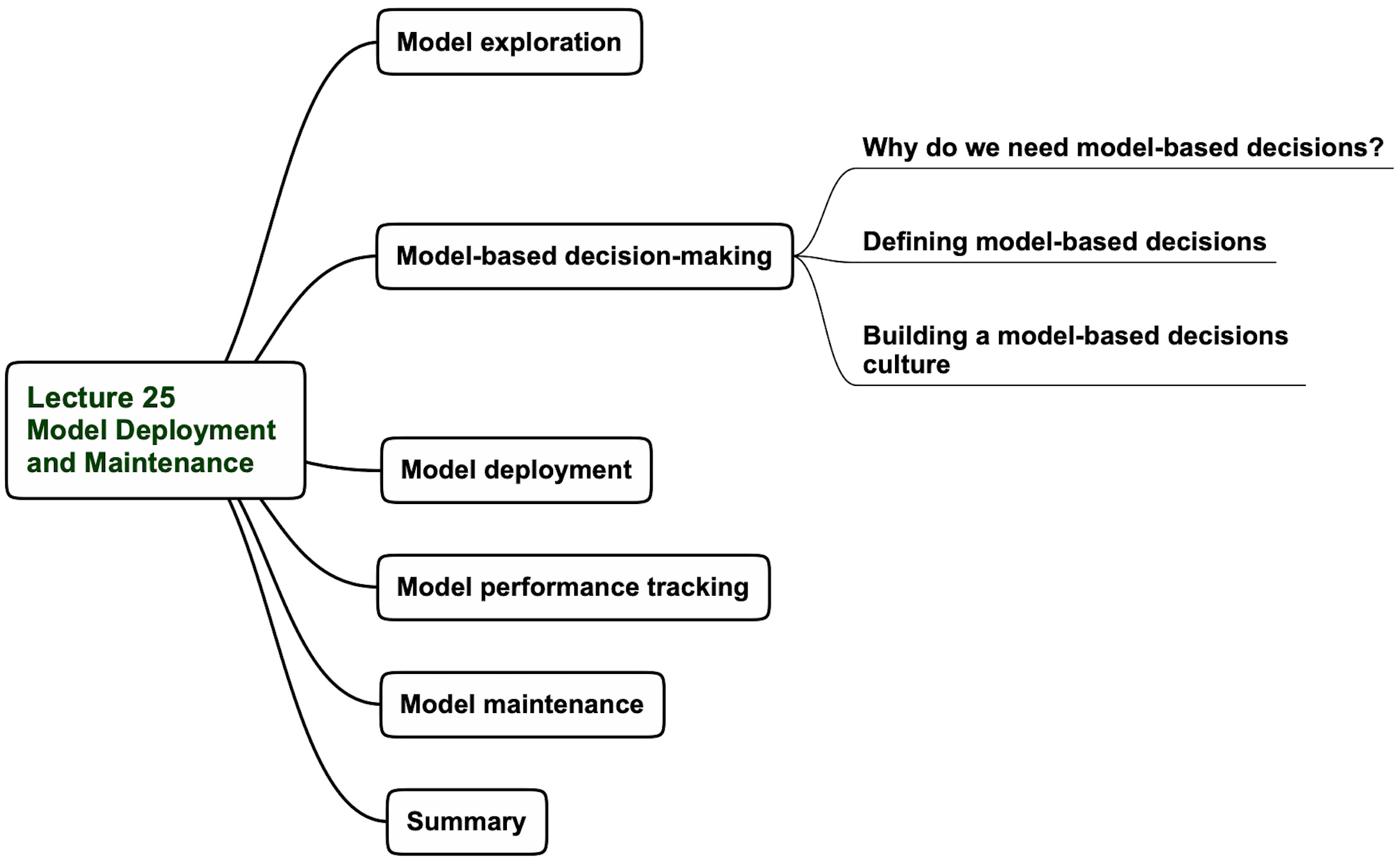 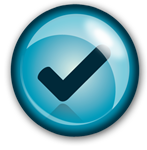 Kordon Consulting LLC
8
Why do we need model-based decisions?
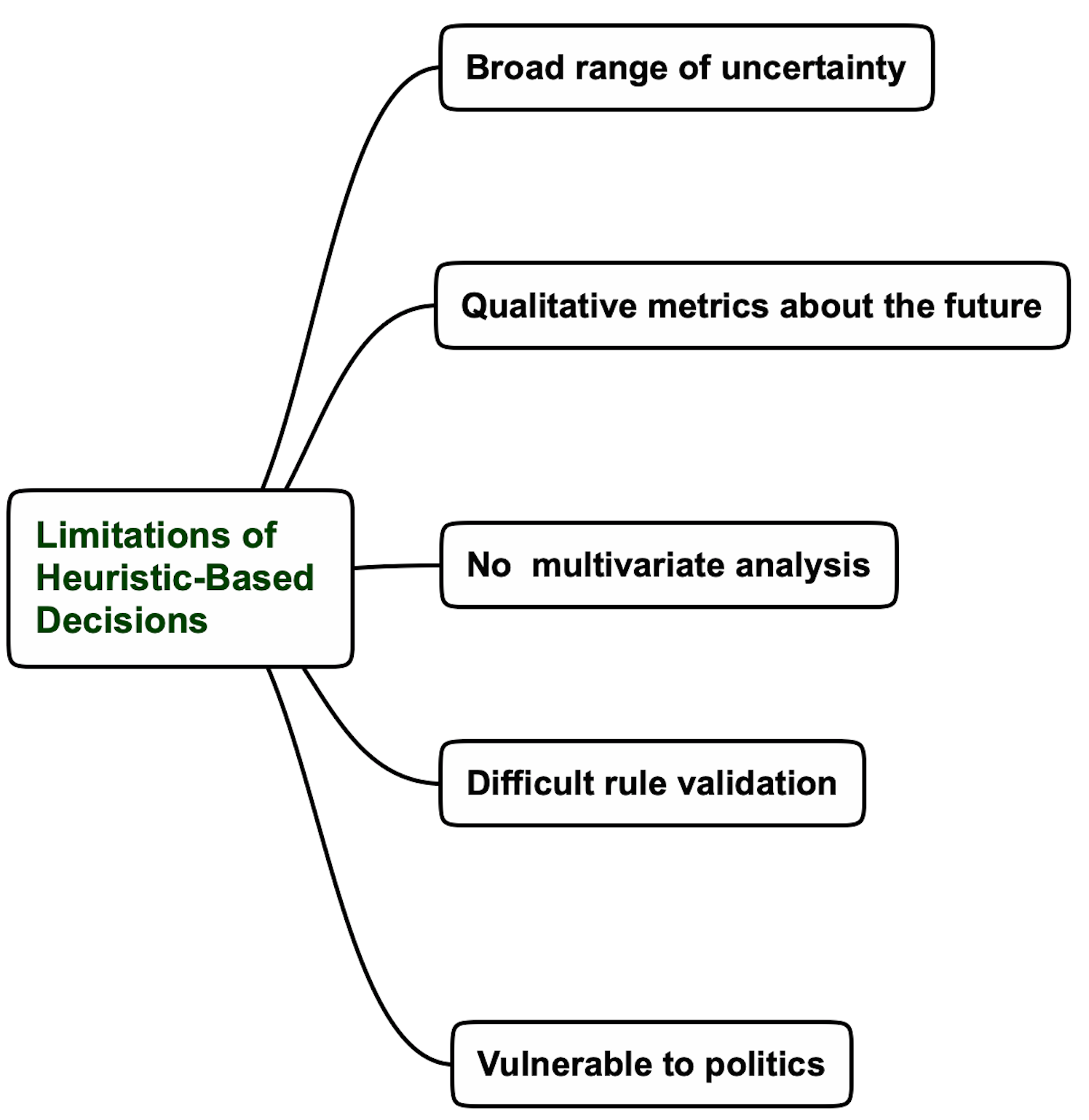 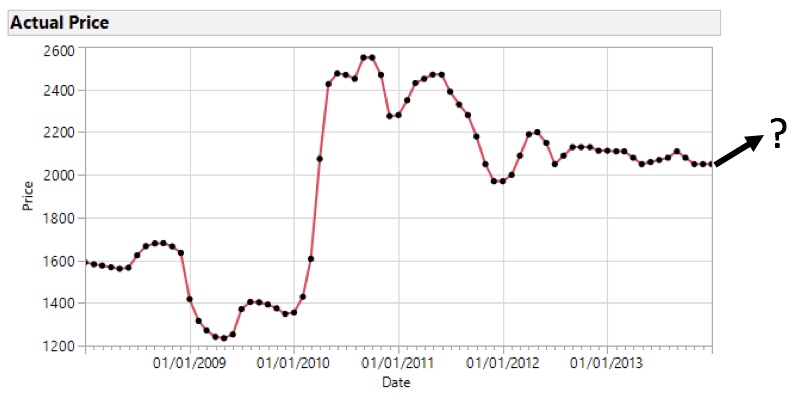 Kordon Consulting LLC
9
Defining model-based decisions (emissions estimation case)
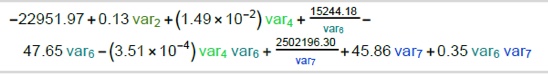 Var4 is the production rate
Emissions estimation model
NP1
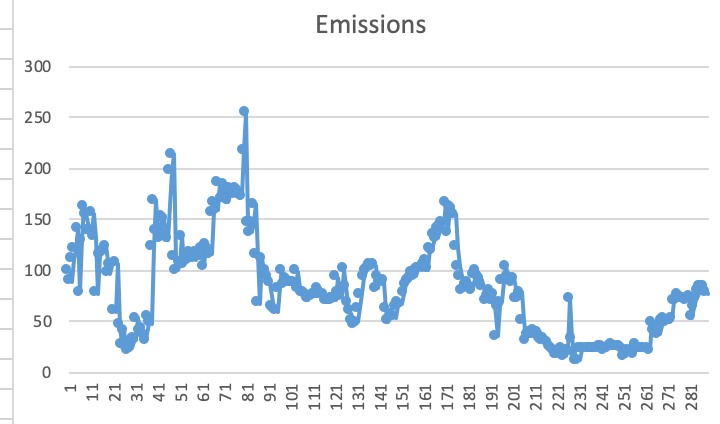 Recommended Decision implemented in the process control system
Violation
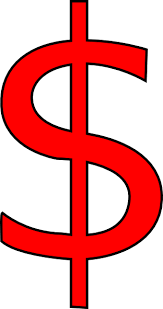 Based on equation NP1, estimate emissions and apply the highest possible production rate
 that keeps the plant in safe mode.
Warning
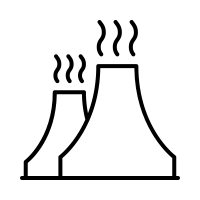 Kordon Consulting LLC
10
A Recommended Decision Example for Using Business Forecast in Price Negotiation
Recommended Scenarios
With 95% probability
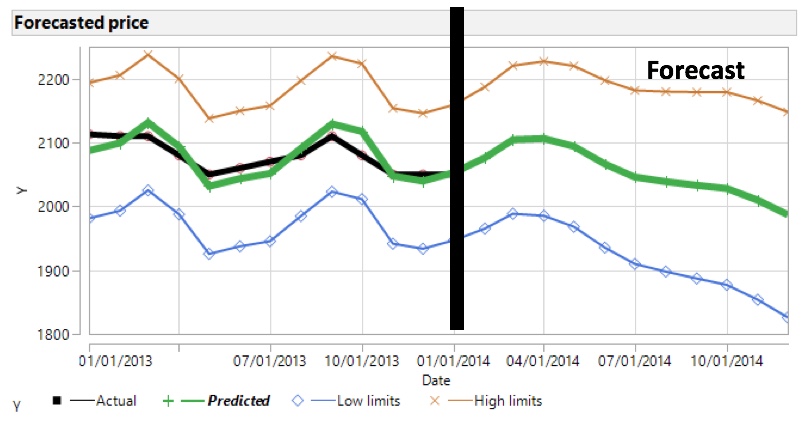 Worst-case scenario
Price forecast with confidence limits
Most probable scenario
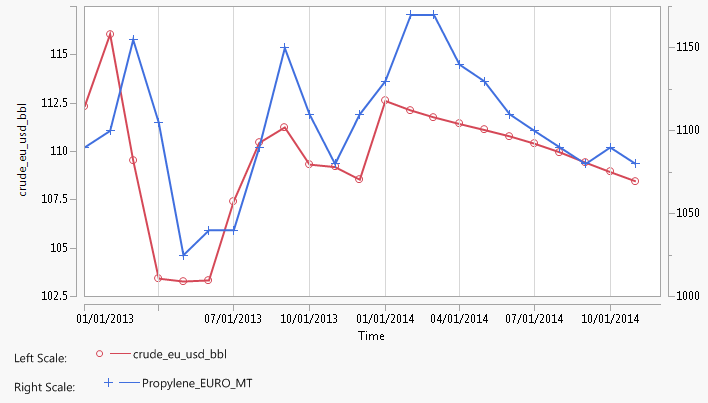 Best-case scenario
Scenario assumptions:
-Crude Brent will decline from $112 to $108
Propylene will raise to 1160 until 1Q14
and  decline 1070 to 4Q14
Forecast of the key factors influencing the price
A Recommended Decision Example for Using Business Forecast in Price Negotiation
Recommended Decision
Purchase 1000 MT in February at a broad price range between$1970 and $2182 with most probableprice of $2076. Price increase around $ 2110 is expected in April.
Look at Crude and Propylene price trends 
as additional indicators.
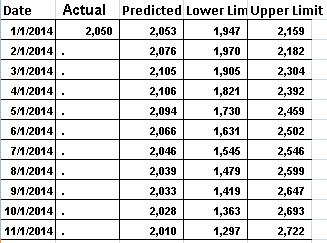 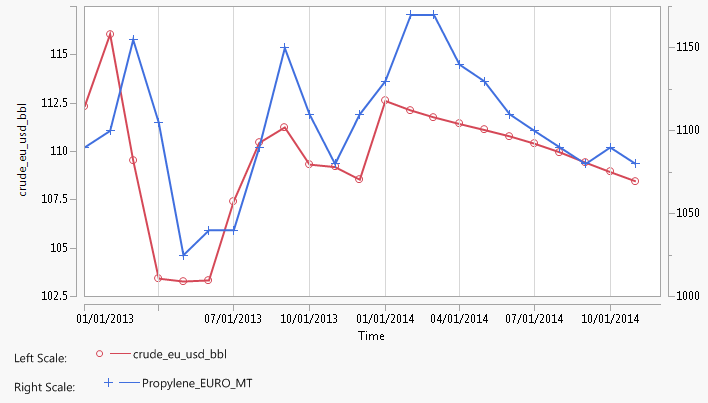 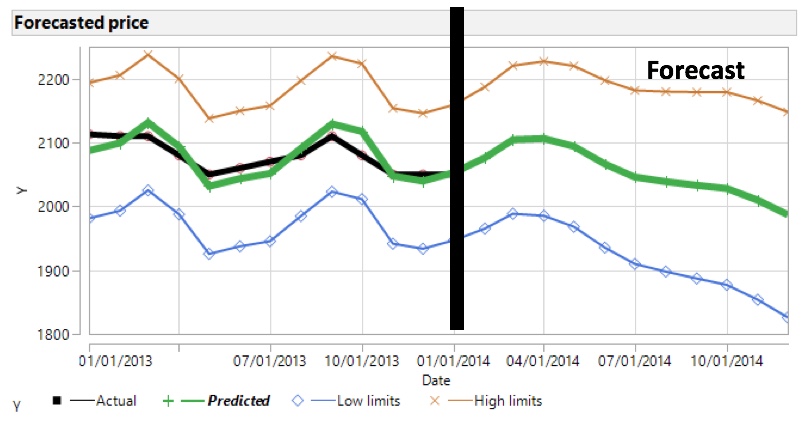 Building a model-based decision-making cultureFactors for Using Forecasting Models in Business Decisions
Convincing performance tracking record
Managed expectations
Well-defined most probable trend
Well-understood confidence limits
Supporting arguments explaining current forecast
Value impact of previous decisions
Recommended scenarios
13
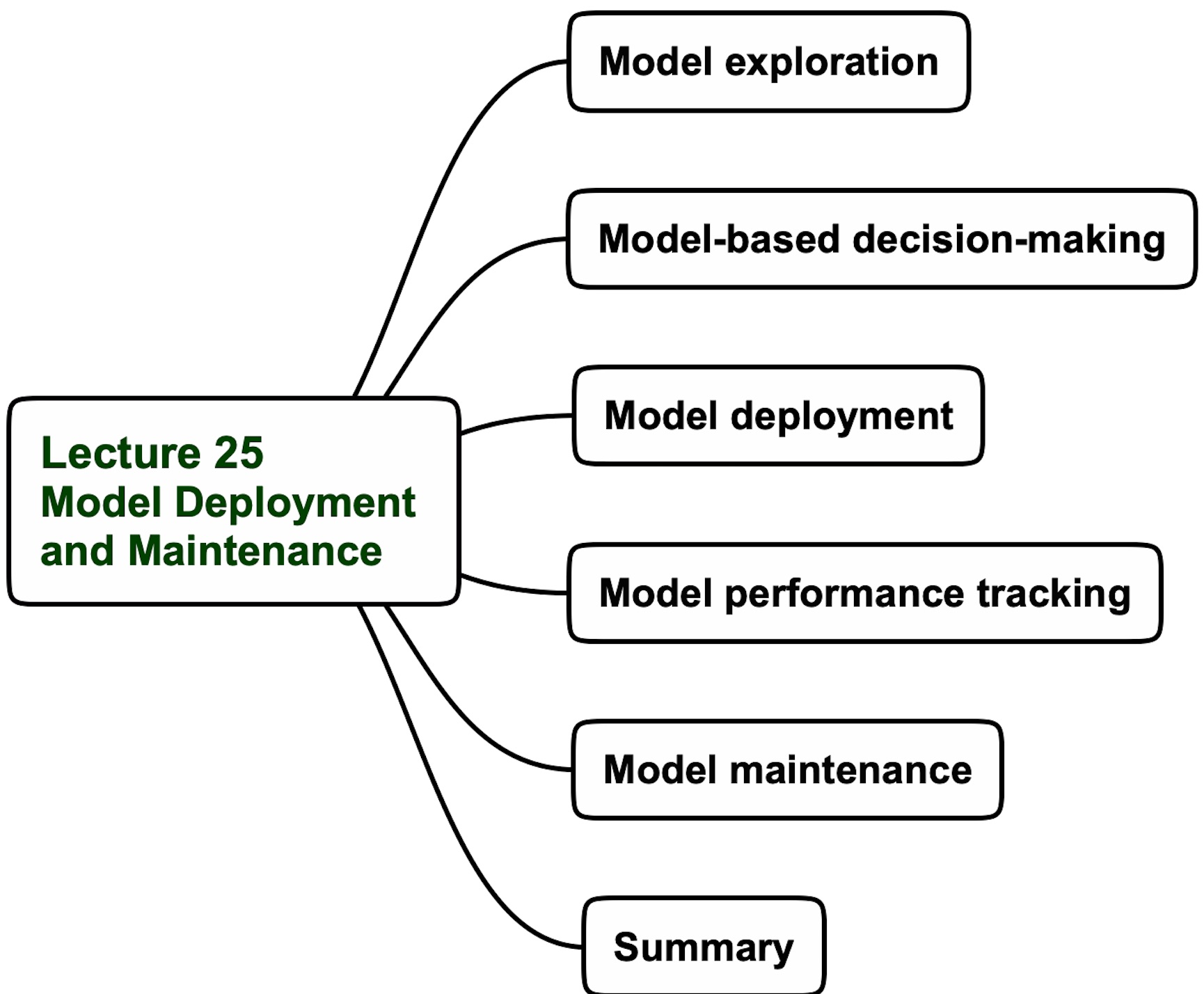 Lecture 25 agenda
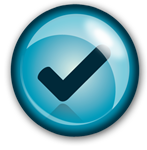 Kordon Consulting LLC
14
Model deployment
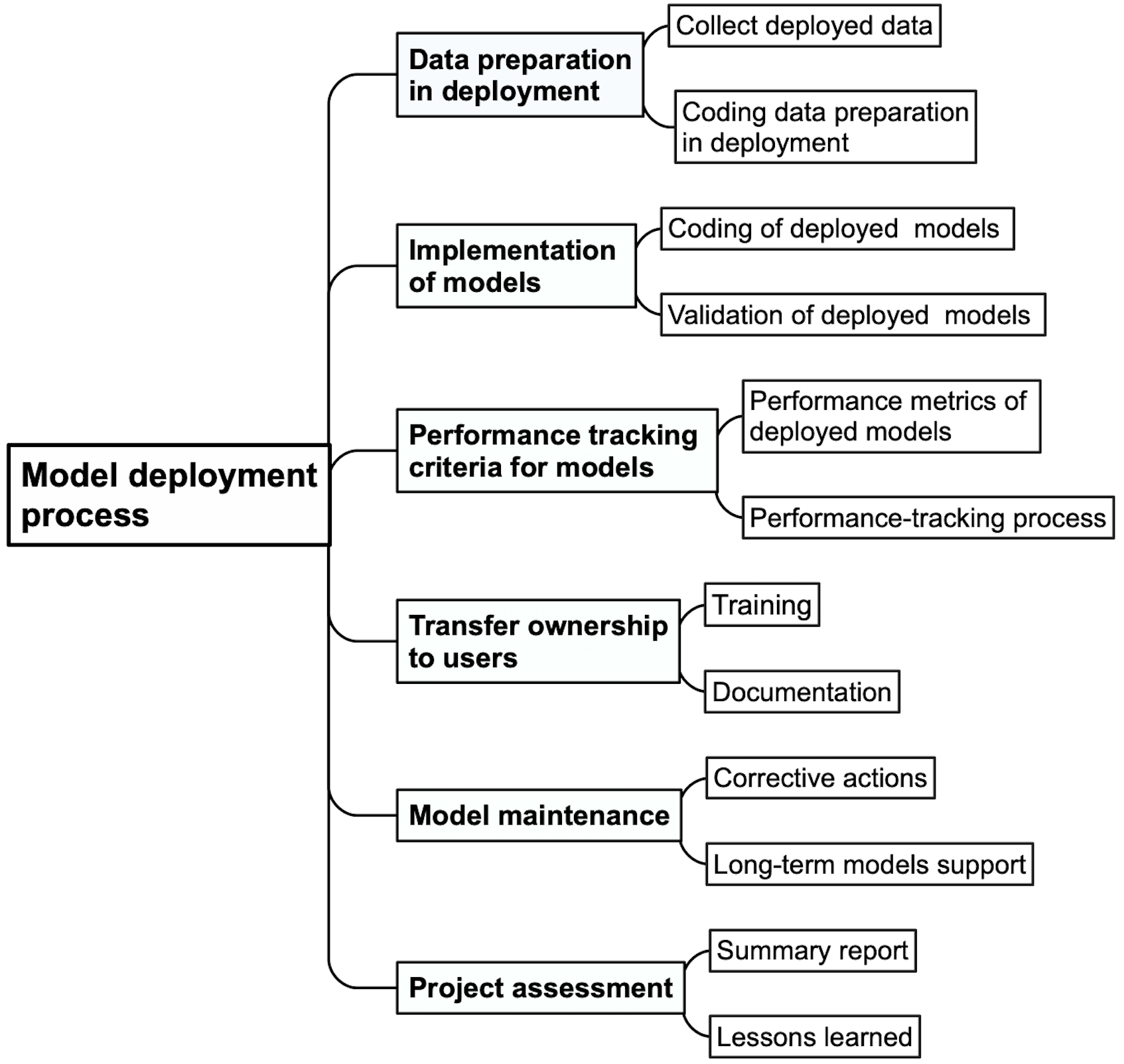 Kordon Consulting LLC
15
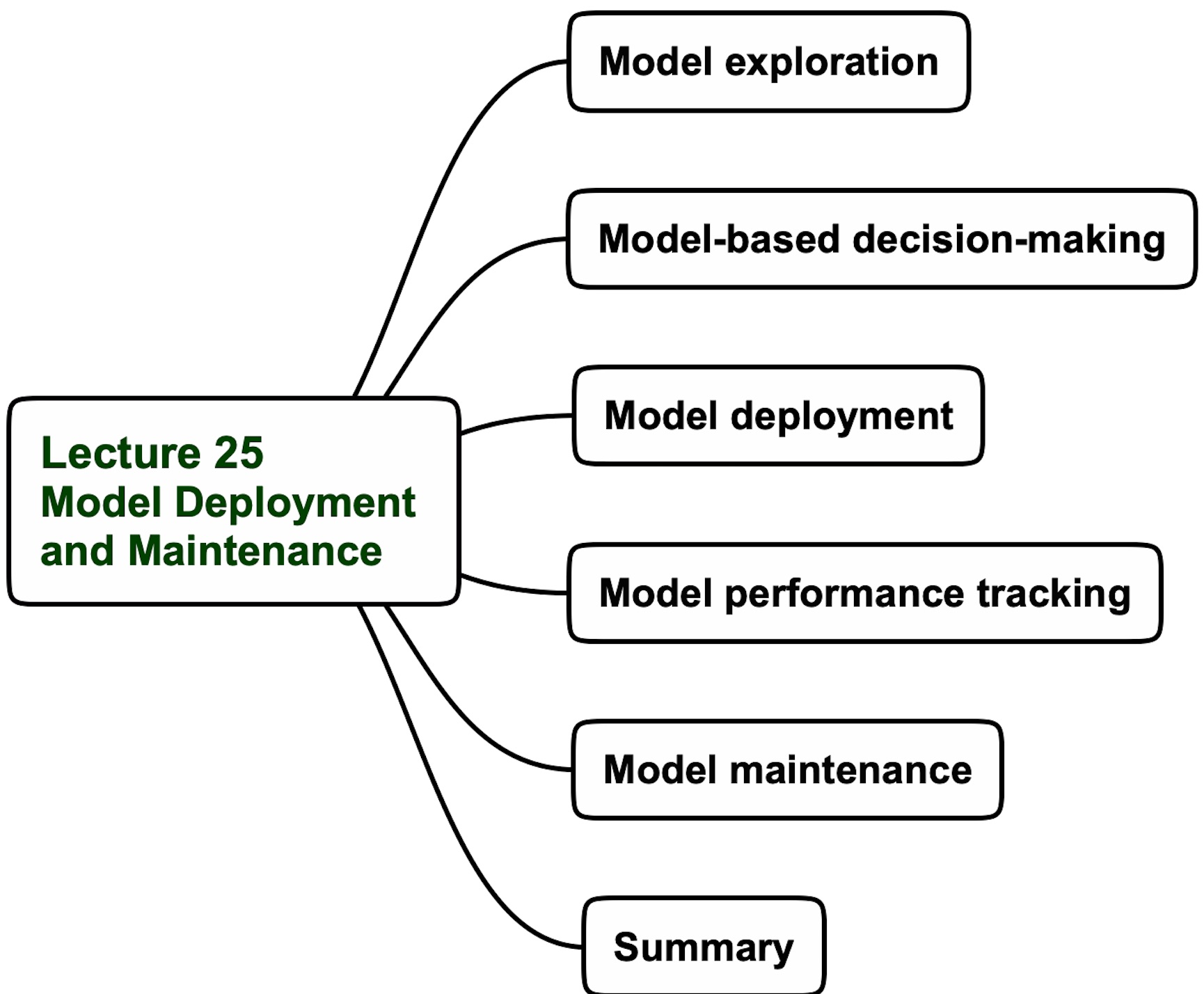 Lecture 25 agenda
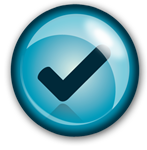 Kordon Consulting LLC
16
Model performance tracking of inferential sensors
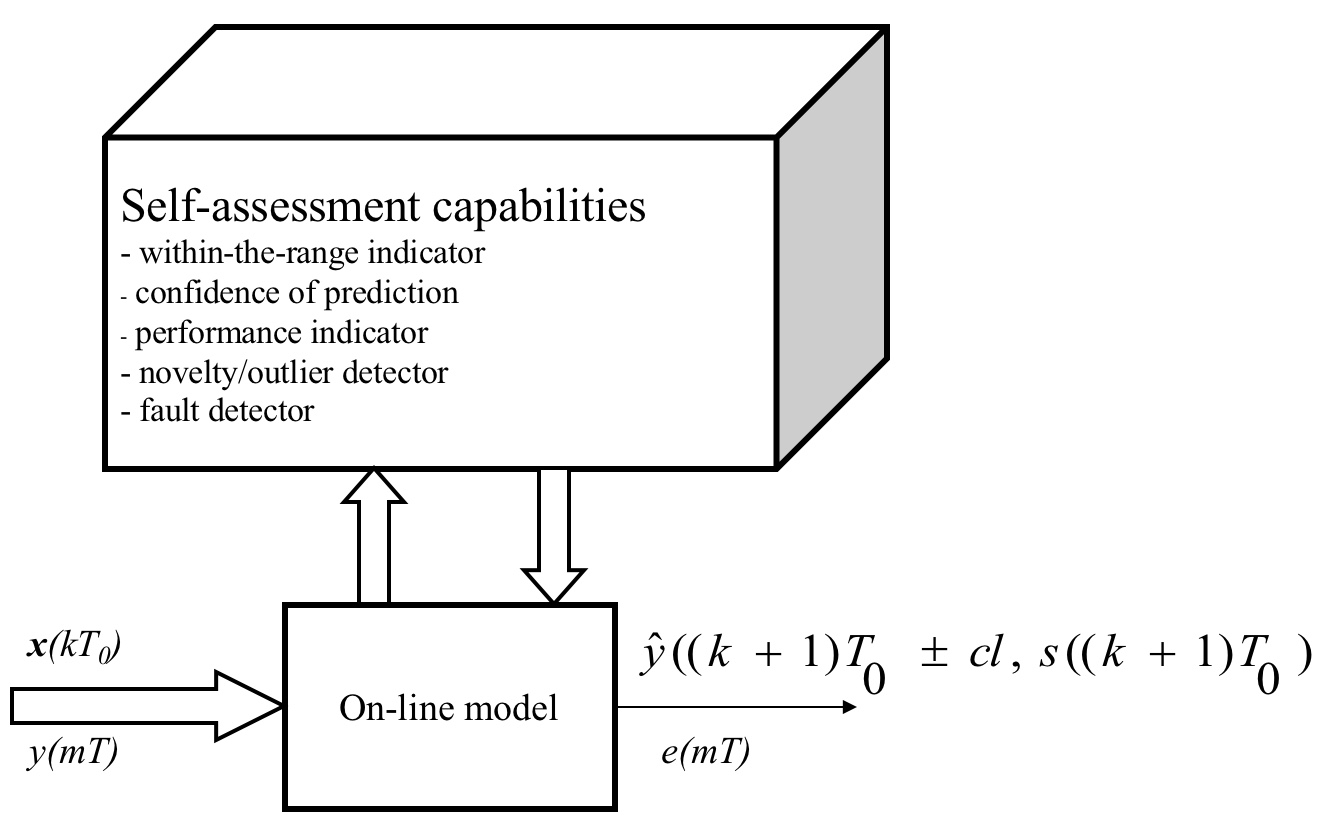 Kordon Consulting LLC
17
Model performance tracking indicators
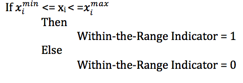 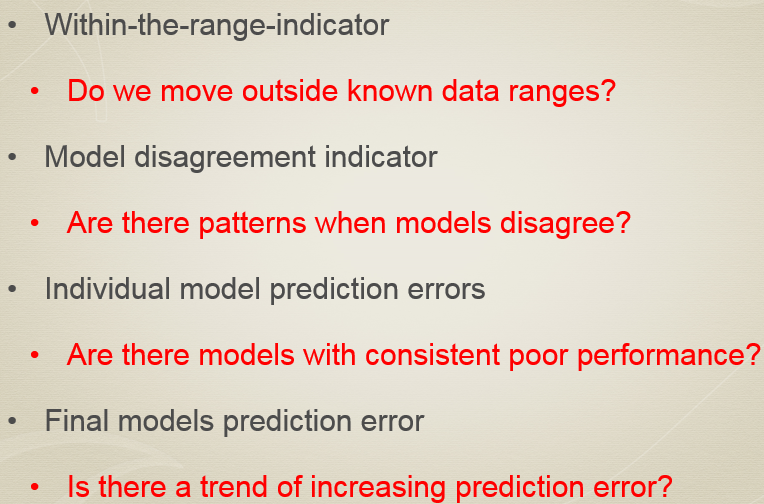 18
Performance Tracking of prediction error example
Example with parallel operation of inferential sensor and GC
Good long-term performance
Avg error = 0.02
GC is down, good prediction from the models
19
Performance Tracking with model disagreement indicator example
Example: advantage of model's ensemble in on-line operation
models 1 and 3 are affected because vapor flow is used in these 2 models
Prediction can be madebased on Models 2 and 4
vapor flow measurement (x4) is stuck on 1/25.
Model disagreement indicator increases for this period
20
Performance tracking of raw materials forecasting errors
Months ahead forecast
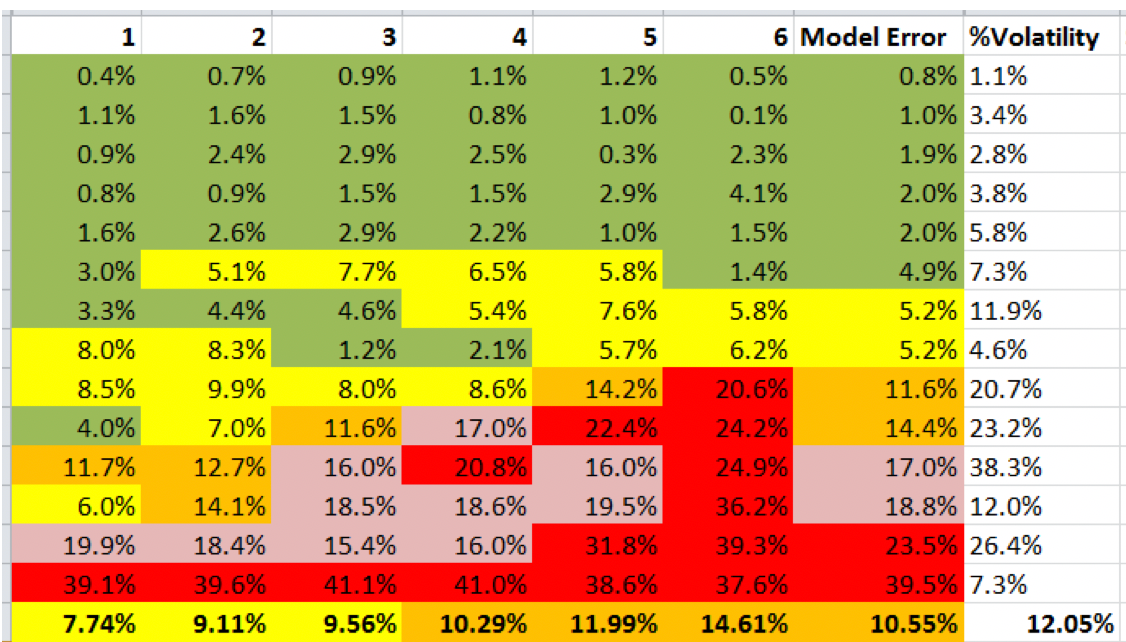 Price 1
Price 2
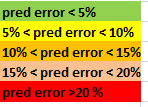 Color code
Price 51
MAPE is Mean Absolute 
Percentage Error
Average MAPEs for all prices for month ahead forecast
21
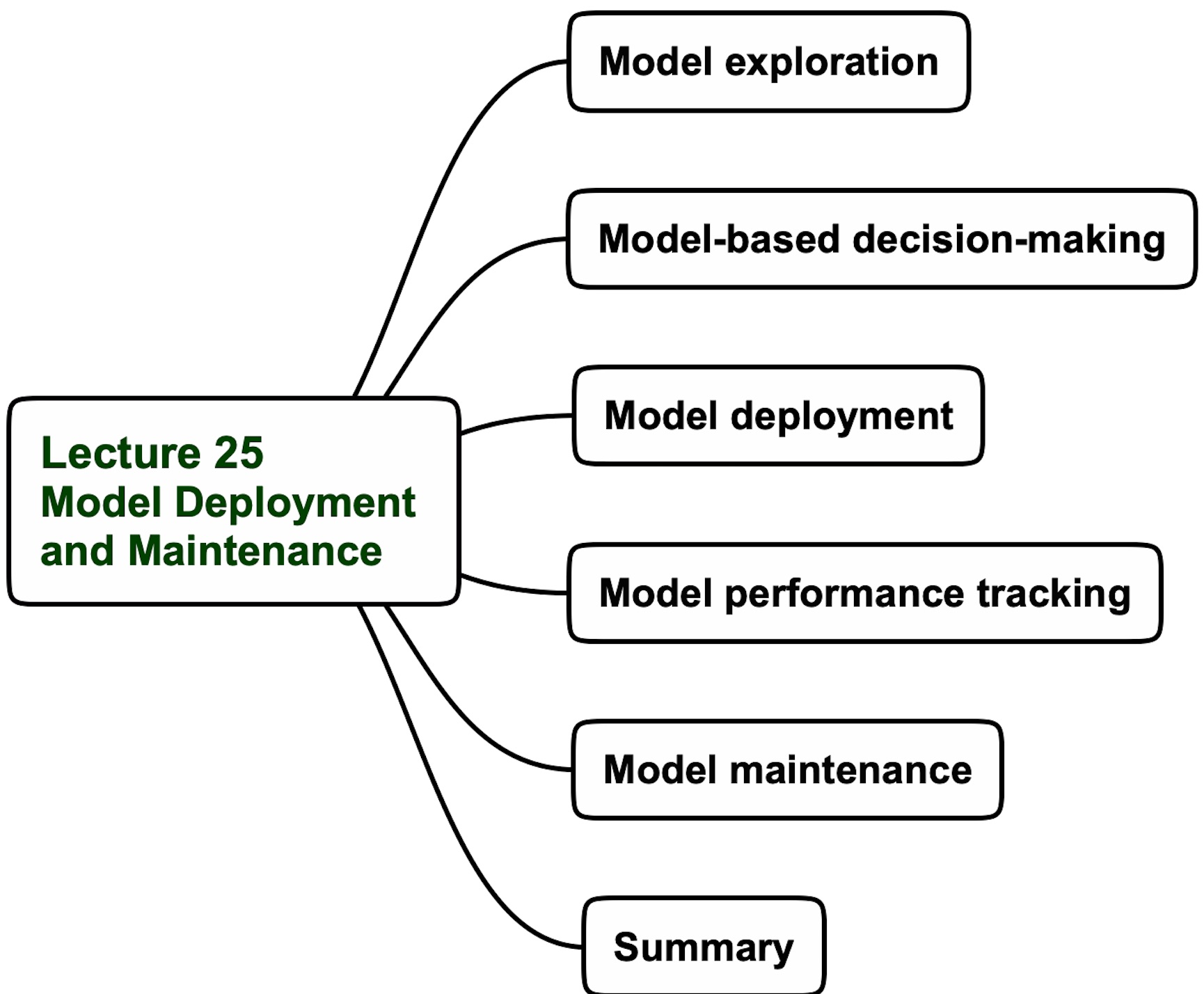 Lecture 25 agenda
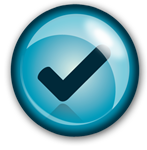 Kordon Consulting LLC
22
Corrective actions
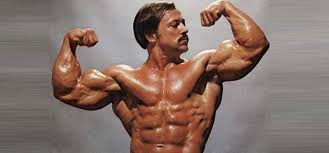 Key Objective: Implement appropriate corrective actions to improve performance
Key corrective actions for model maintenance
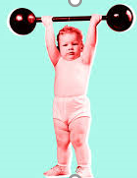 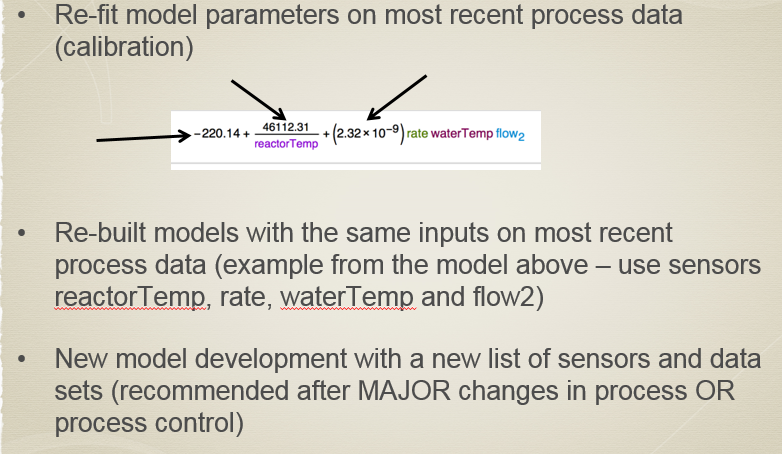 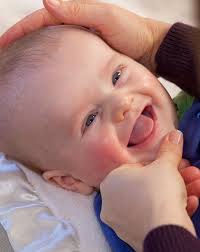 OR
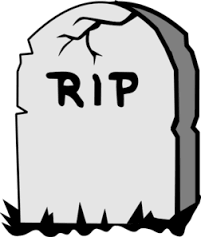 23
Long-term support of models
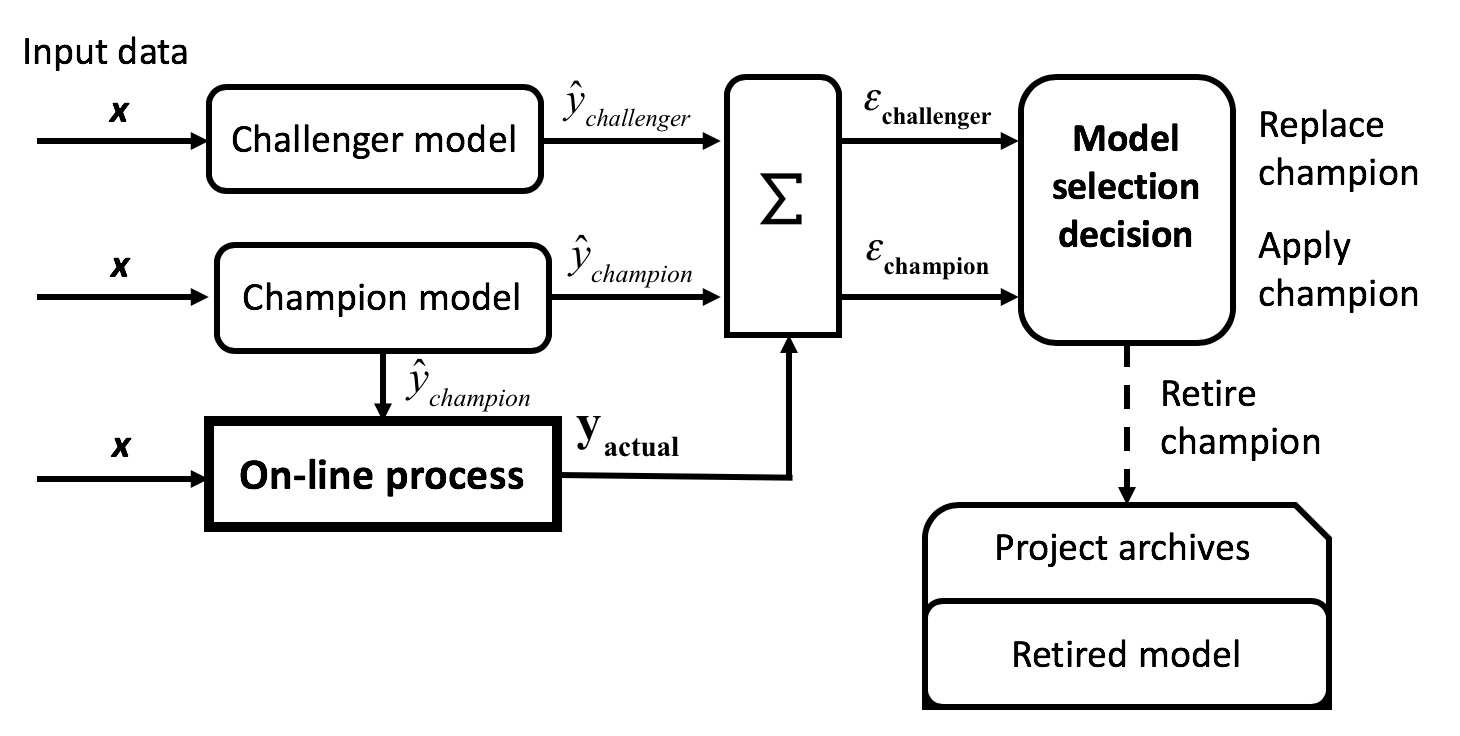 Kordon Consulting LLC
24
Operational Machine Learning (MLOps)
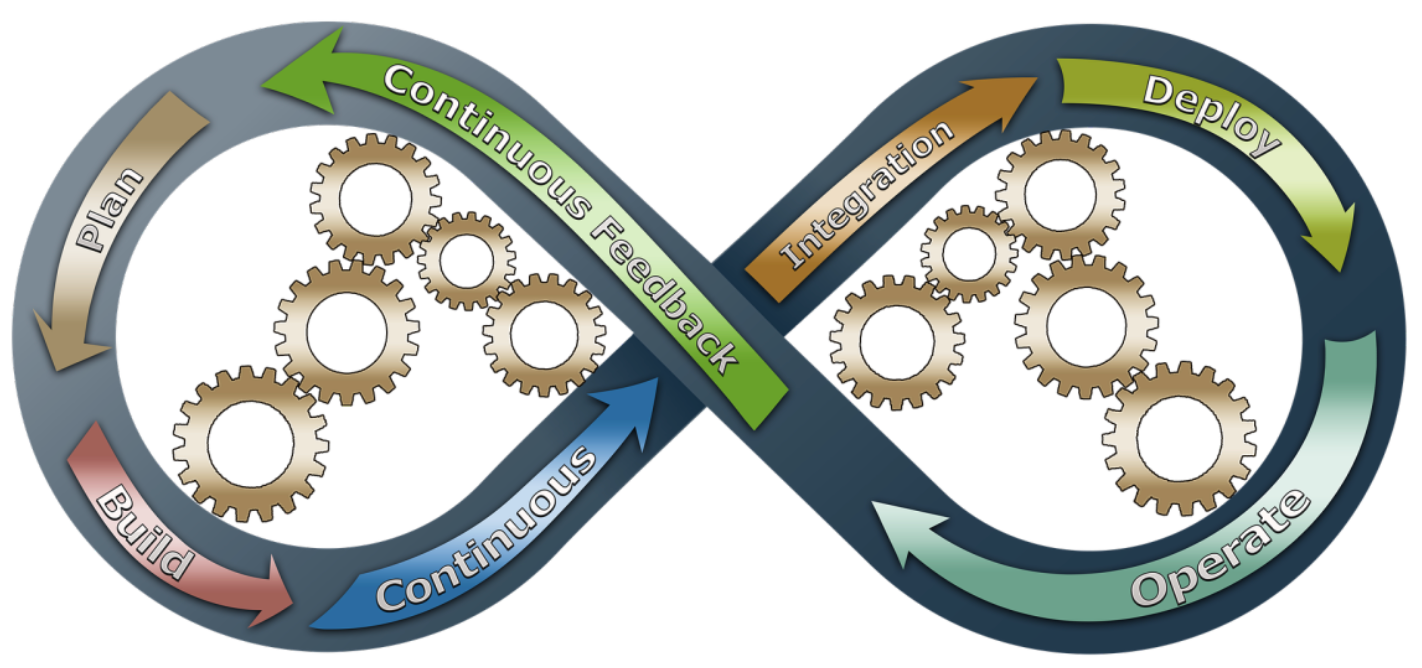 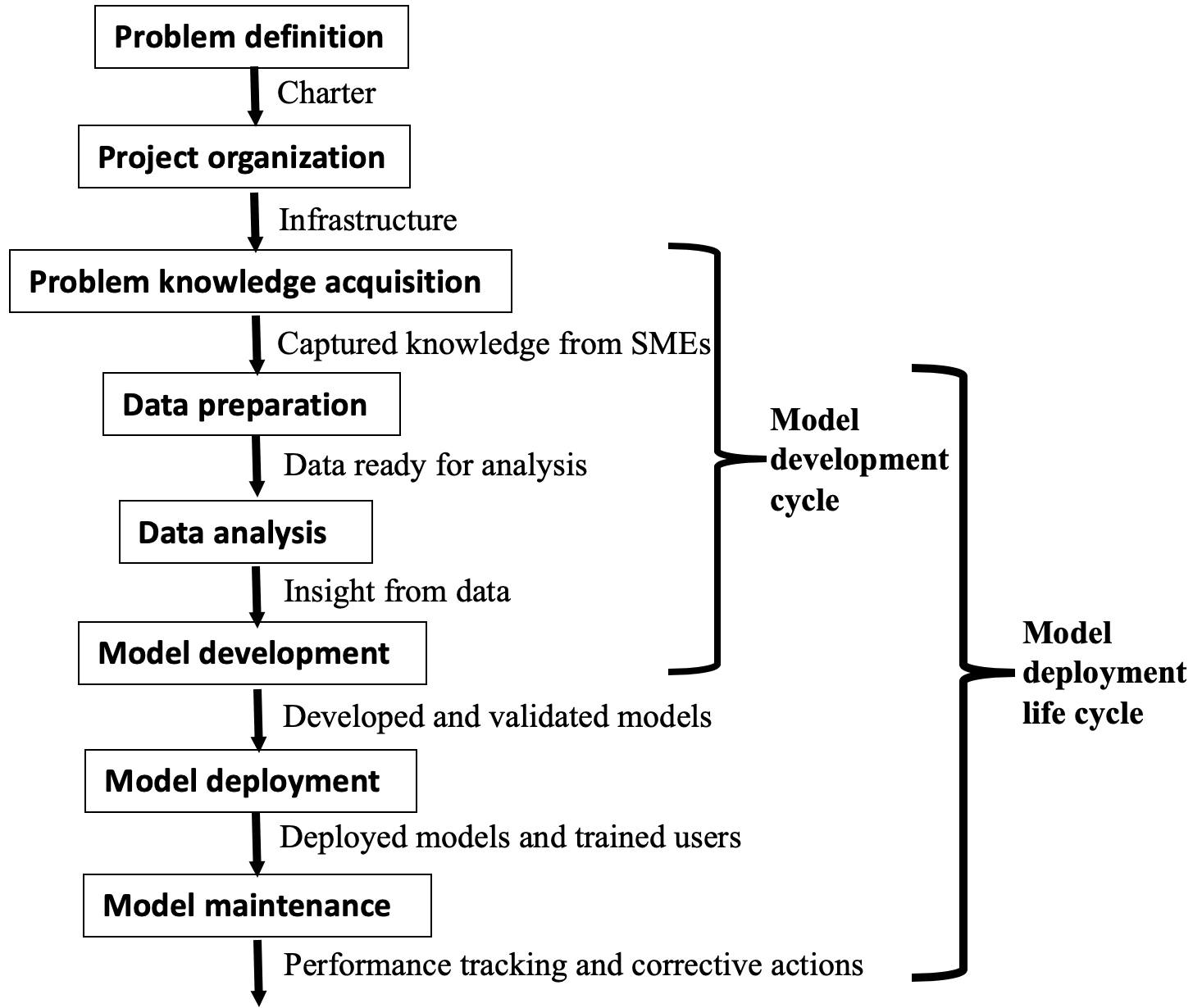 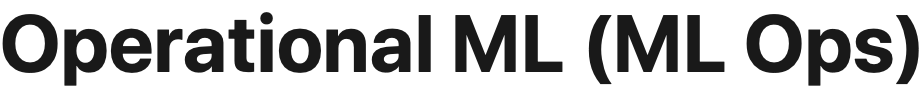 MLOps seeks to add discipline to the development and deployment of machine learning models by defining processes to make ML development more reliable and productive.
Kordon Consulting LLC
25
A joint model exploration with the final users before moving it into production 
   is highly recommended
Defining appropriate model-based decisions is the critical step to create long-term value from developed models 
Model deployment process includes coding and validation of deployed models on production data, transfer ownership to users, and defining performance metrics
Model performance tracking is based on different modeling error metrics and require an appropriate period of time
Corrective actions for improvement of deployed model performance include tuning of model parameters, model redevelopment, and model redevelopment with variable selection
The long-term support for deployed models, creating a container of several models running in parallel in the deployment environment is suggested
Lecture 25 “Model Deployment and Maintenance” Summary
The Bottom Line
A model is as strong as its deployment
Kordon Consulting LLC
26
Details on this topic are given in the following chapters of “Applying Data Science” book:Chapter 11
Kordon Consulting LLC
27